Как определиться с выбором ВУЗа, предметов ЕГЭ в 2016 году?
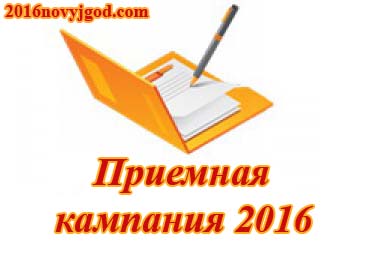 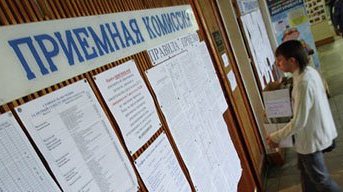 О некоторых вопросах поступления в ВУЗы и не только
Алгоритм действий будущего абитуриента
Выбираем будущую специальность и ВУЗ(ы)
1
Определяем перечень необходимых для поступления экзаменов
2
Сдаем ЕГЭ, получаем аттестат
3
Собираем документы и подаем заявление о приеме в ВУЗ(ы)
4
По результатам конкурса подаем заявление о согласии на зачисление
5
2
ШАГ 1
Выбираем будущую специальность и ВУЗы
П.49 Порядка
Единая дата информирования о приеме для всех образовательных программ и форм обучения в ВУЗы на 2016/17 учебный год – не позднее 16 ноября 2015 г.
Вся информация должна находиться на официальных сайтах ВУЗов.
Почему необходимо определить круг ВУЗов и специальностей уже сейчас?
Как поступить в ВУЗ, как повысить  свои шансы?
???
Это поможет составить достаточный список предметов, по которым  придется сдавать ЕГЭ
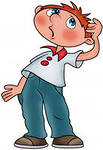 Перечень вступительных испытаний по одной специальности и направлениям подготовки в разных ВУЗах может не совпадать: количество и состав предметов  (кроме 2-х обязательных по русскому языку и профильному предмету) ВУЗы могут формировать самостоятельно!
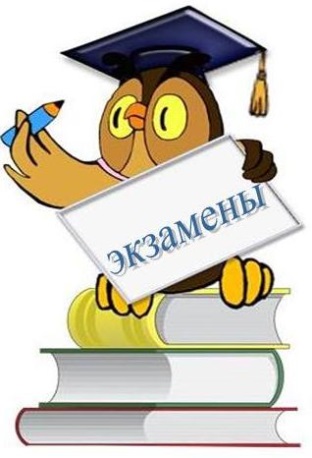 Несовпадение  возможно по 1-2  предметам + дополнительное вступительное  испытание
                                                         (при наличии)
ВСТУПИТЕЛЬНЫЕ ИСПЫТАНИЯ 
на базе среднего общего образования
(бакалавриат, специалитет)
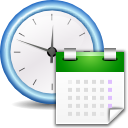 Общеобразовательные вступительные испытания
В соответствии с установленным перечнем (приказ Минобрнауки России от 04.09.2014 № 1204 «Об утверждении перечня вступительных испытаний при приеме на обучение по образовательным программам высшего образования - программам бакалавриата и программам специалитета»)
Обязательное вступительное испытание – 
русский язык
Обязательное вступительное испытание – 
по конкретной специальности или направлению подготовки
Вступительное испытание по выбору ВУЗа 
(1 или 2)
Дополнительные вступительные испытания
Профильной направленности
Творческой и (или) профессиональной направленности
ВСТУПИТЕЛЬНЫЕ ИСПЫТАНИЯ 
на базе среднего общего образования (общеобразовательные вступительные испытания)  для отдельных категорий поступающих, 
проводимые ВУЗом самостоятельно (бакалавриат, специалитет)
НОВОЕ
Могут сдавать вступительные экзамены в организации
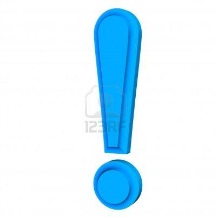 дети-инвалиды, инвалиды
иностранные граждане
По любым предметам
лица, которые получили документ о среднем общем образовании в течение одного года до дня завершения приема документов и вступительных испытаний включительно, если все пройденные ими в указанный период аттестационные испытания ГИА по обр. программам среднего общего образования сданы не в форме ЕГЭ (либо они прошли итоговые аттестационные процедуры в иностранных образовательных организациях и не сдавали ЕГЭ в указанный период)
выпускники школы текущего года, 
прошедшие ГИА не в форме ЕГЭ
полностью
По этому предмету
лица, которые прошли ГИА по общеобразовательному предмету в форме ГВЭ, при условии, что они получили документ о среднем общем образовании в течение одного года до дня завершения приема документов и вступительных испытаний включительно и в этот период не сдавали ЕГЭ по соответствующему общеобразовательному предмету
выпускники школы текущего года, прошедшие ГИА  не в форме ЕГЭ по конкретному предмету
ШАГ 2
      Определяем перечень необходимых экзаменов
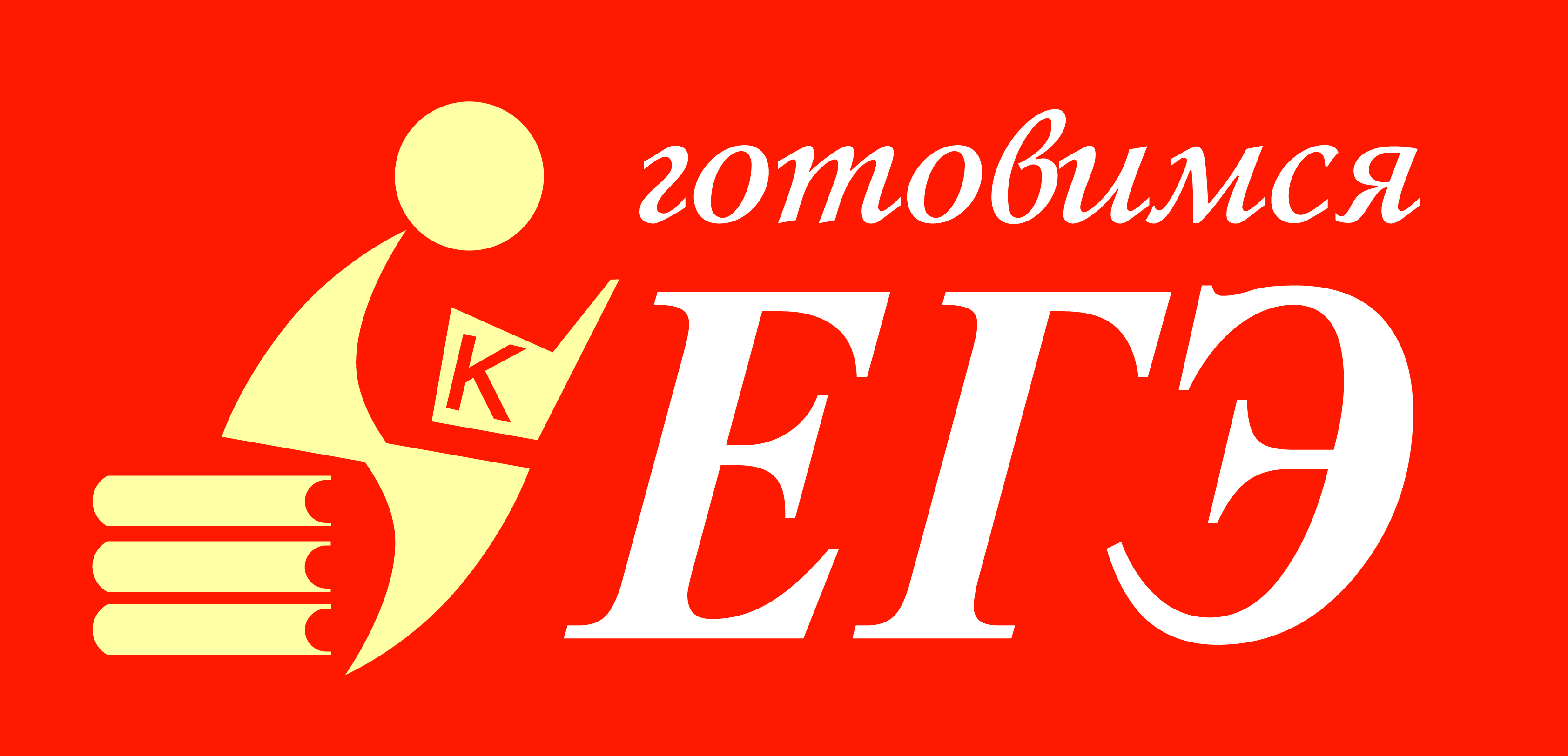 Выпускники могут сдавать любое количество предметов в зависимости от перечня вступительных экзаменов в конкретные ВУЗы
С сайтов ВУЗов (для выбранной Вами специальности) выбираем перечень необходимых вступительных  испытаний
Обращаем внимание на те   предметы, которые  ВУЗ формирует самостоятельно, а также на наличие дополнительных вступительных испытаний
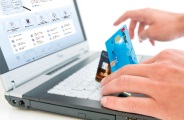 Перечень вступительных испытаний не зависит от формы обучения или основы поступления (за счет бюджетных ассигнований, по договорам с оплатой стоимости обучения)
Помним, что все экзамены  (кроме обязательных: русский язык и математика) 
сдаются на добровольной основе
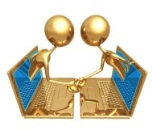 Понимаем, что выбор предмета зависит только от Вас и Вашей оценки степени готовности к ЕГЭ 
(давление педагогических работников недопустимо)
Определяем необходимый список предметов для сдачи ЕГЭ с «запасом»
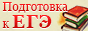 Узнаем проходной балл на планируемую специальность в  каждом из выбранных ВУЗов за 2015  год
Рассчитываем свои силы и усиленно готовимся
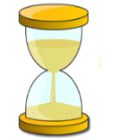 ВЫБИРАЕМ ПРЕДМЕТЫ ДЛЯ СДАЧИ И ПОСТУПЛЕНИЯ В ВУЗ
Советы родителей, друзей, учителей
Выбираем  профессию
1
Дни «открытых дверей»
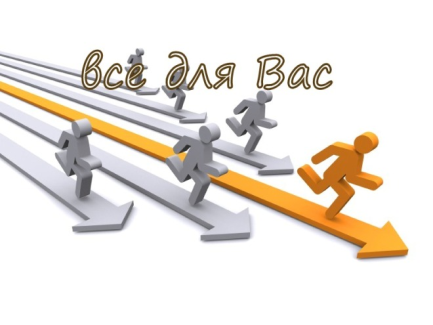 Сайты ВУЗов
Выбираем  до 5 ВУЗов
2
ПРИЕМ 2016
Заходим на сайты выбранных ВУЗов
3
Перечень направлений подготовки (специальностей) ВУЗа, на которые осуществляется набор в 2016 году
с указанием  вступительных испытаний
Правила приема
ВУЗа в 2016 году
Выбираем ИЗБЫТОЧНЫЙ СПИСОК ПРЕДМЕТОВ для ЕГЭ из 5 ВУЗов
4
Какие проблемы возникали у поступающих 
прошлых лет?
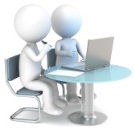 Ограничив себя списком из трех предметов, выпускники, не набравшие   минимальных баллов по одному из них, лишали себя возможности поступить, куда бы то ни было
Опыт абитуриентов прошлых лет показывает –  всегда нужно иметь «запасной вариант»
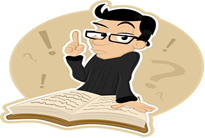 Внимание! Если в перечне вступительных испытаний присутствует ЕГЭ по математике, то учитываются только результаты профильного экзамена, базовый экзамен не рассматривается!
На этот «подводный камень» по незнанию «наткнулись» некоторые выпускники прошлого года, выбрав более простую форму экзамена по математике
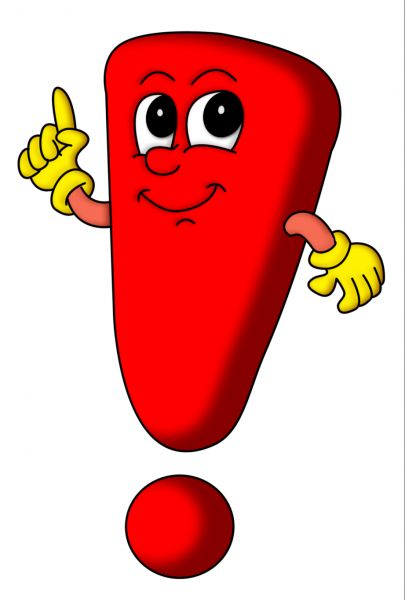 Если обучающийся выбирает для сдачи 
оба уровня ЕГЭ по математике и получает неудовлетворительный результат по одному из выбранных уровней (например профильному), то он не допускается к повторной сдаче ЕГЭ по метематике в текущем году, так как имеет удовлетворительный результат по данному предмету базового уровня
Если обучающийся получил неудовлетворительные результаты по обоим уровням, он имеет право пересдать ЕГЭ по математике один раз, самостоятельно выбрав базовый или профильный уровень
Если обучающийся выбрал для сдачи только один уровень ЕГЭ по математике и получил неудовлетворительный результат, он также имеет право пересдать данный предмет, самостоятельно выбрав базовый или профильный уровень
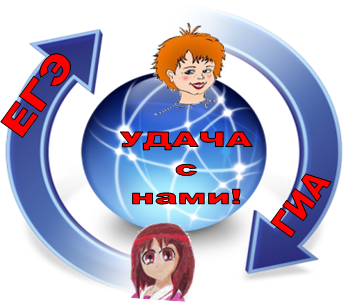 ШАГ 3
Сдаем ЕГЭ
Обучающиеся и их родители могут самостоятельно ознакомиться с нормативными документами, регулирующими проведение ЕГЭ, и демонстрационными версиями КИМов на официальном информационном портале ЕГЭ  www.ege.edu.ru                 на сайте Федерального государственного учреждения «Федеральный институт педагогических измерений» (ФИПИ) www.fipi.ru
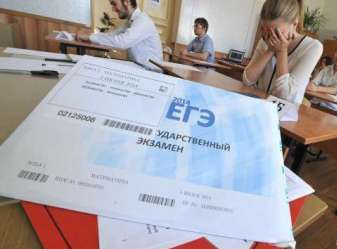 Минимальные баллы ЕГЭ для поступления в ВУЗы 
в 2016 году
*Количество баллов
      необходимых для 
   получения аттестата: 

русский язык – 24; 

математика профильного уровня – 27;

математика базового уровня – 3 балла.
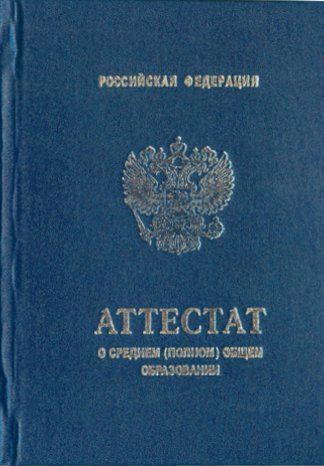 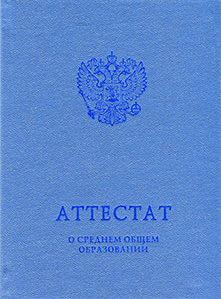 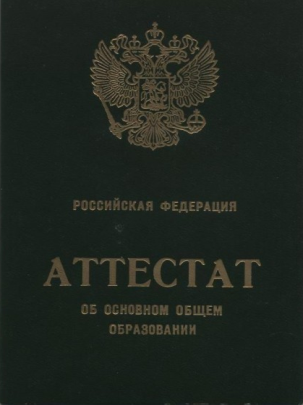 ШАГ 4
Собираем документы и подаем заявление в ВУЗы
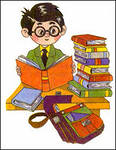 В 2016/2017 учебном году, поступающий имеет право подавать документы одновременно в пять ВУЗов и на три направления подготовки в каждом из них
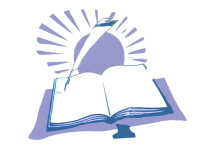 При поступлении в ВУЗ понадобятся:
документ (документы), удостоверяющий личность, гражданство;
оригинал и/или ксерокопия документа об образовании (аттестат или диплом) с приложением;
документы, подтверждающие особые права при поступлении (при наличии);
документы подтверждающие индивидуальные достижения (при наличии);
иные документы (по усмотрению поступающего);
 2 фотографии – для лиц, поступающих по результатам   вступительных испытаний, проводимых организацией самостоятельно.
Свидетельство с результатах ЕГЭ не выдается, результаты ЕГЭ вписываются в заявление при подаче документов  в ВУЗ и ВУЗ обязан их проверить
в ФИС.
Личные бланки сочинений (изложений) в ВУЗ предоставлять  не нужно, бланки будут доступны ВУЗу к просмотру в ФИС.
ОСОБЫЕ ПРАВА И ПРЕИМУЩЕСТВА
при приеме на обучение по программам бакалавриата, специалитета
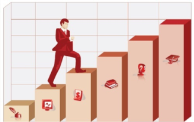 «Профильные» направления подготовки 
и специальности
Любые 
направления подготовки 
и специальности
Победители и призеры всероссийской  олимпиады школьников, члены сборных команд РФ, участвовавших 
в международных олимпиадах
Прием без вступительных испытаний
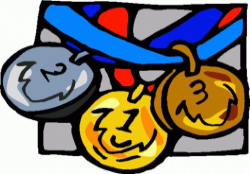 Приравнивание к лицам, набравшим 
100 баллов  
(по решению вуза)
Чемпионы и призеры Олимпий-ских игр, Паралимпийских игр и Сурдлимпийских игр, чемпионы мира, чемпионы Европы, лица, занявшие первое место на первенстве мира, первенстве Европы
Победители и призеры 
олимпиад школьников, проводимых в порядке, устанавливаемом  федеральным органом исполнительной власти в течение  4 лет, следующих за годом проведения соответствующей олимпиады
Прием без вступительных испытаний 
(по решению вуза)
Приравнивание к лицам, набравшим 100 баллов 
(по решению вуза)
11
УЧЕТ ИНДИВИДУАЛЬНЫХ ДОСТИЖЕНИЙ
при приеме на обучение по программам бакалавриата, специалитета
Поступающие вправе представить сведения о своих индивидуальных достижениях, результаты которых могут учитываться при приеме на обучение (по всем образовательным программам!)
Учет индивидуальных достижений осуществляется посредством: 
начисления баллов за индивидуальные достижения 
в качестве преимущества при прочих равных
спортивные достижения, в том числе наличие золотого знака отличия Всероссийского физкультурно-спортивного комплекса «Готов к труду и обороне» (ГТО) и удостоверения к нему установленного образца
По решению ВУЗа
баллы могут не начисляться
Не более 10 баллов суммарно
аттестат о среднем общем образовании с отличием 
или наличие медали
диплом о среднем профессиональном  
образовании с отличием
волонтерская (добровольческая) деятельность
участие и (или) результаты участия поступающих в олимпиадах и иных интеллектуальных и (или) творческих конкурсах, физкультурных мероприятиях и спортивных мероприятиях, проводимых в целях выявления и поддержки лиц, проявивших выдающиеся способности
оценка за итоговое сочинение в выпускных классах организаций, реализующих образовательные программы среднего общего образования, выставляемая вузом
НОВОЕ
ШАГ 5 
По результатам конкурса подаем заявление о согласии на зачисление
на основании заявления о согласии на зачисление
Зачисление проводится
В заявлении о приеме не указываются приоритеты зачисления. 
Заявление о согласии на зачисление подается по определенным условиям поступления (по одному конкурсу)
Заявление о согласии на зачисление может быть представлено одновременно с заявлением о приеме документов или позднее. На каждом этапе зачисления устанавливается дата завершения приема заявлений о согласии на зачисление
Если поступающий не представил заявление о согласии на зачисление, то он не зачисляется (несмотря на наличие в вузе оригинала документа об образовании)
Очная и очно-заочная формы обучения 
(бакалавриат и специалитет)
в рамках контрольных цифр приема
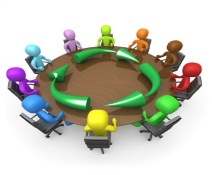 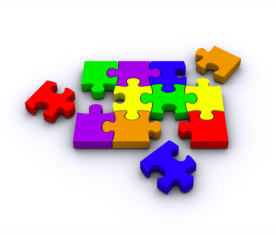 Заявление о согласии на зачисление подается не более 2-х раз в каждую организацию
При подаче второго заявления о согласии на зачисление поступающий одновременно отказывается от зачисления по тем условиям, по которым он ранее изъявил желание быть зачисленным 
(если уже зачислен – подает заявление об отчислении)
ЗАЧИСЛЕНИЕ
Этапность зачисления на места в рамках  контрольных цифр по программам бакалавриата и специалитета 
 (очная и очно-заочная  формы обучения )
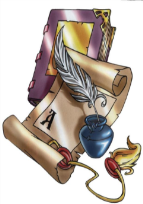 Этап приоритетного зачисления
Зачисление без вступительных испытаний
На места в пределах квоты приема лиц, имеющих особые права (особая квота), на места в пределах квоты целевого приема (целевая квота)
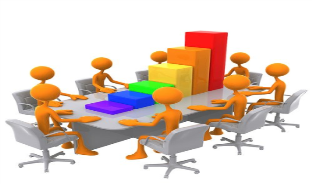 Зачисление по общему конкурсу
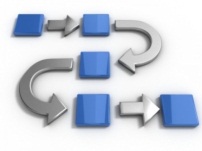 Первый этап зачисления 
по общему конкурсу
зачисление на 80 процентов 
конкурсных мест по общему конкурсу
зачисление на 100 процентов конкурсных мест 
по общему конкурсу
Второй этап зачисления 
по общему конкурсу
14
ОФИЦИАЛЬНЫЕ ИСТОЧНИКИ ИНФОРМАЦИИ
Порядок приема на обучение по образовательным программам высшего образования - программам бакалавриата, программам специалитета, программам магистратуры
(утв. приказом Министерства образования и науки РФ от 14 октября 2015 г. № 1147)
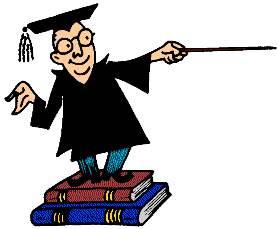 Приказ Минобрнауки России от 04.09.2014 № 1204 «Об утверждении перечня вступительных испытаний при приеме на обучение по образовательным программам высшего образования - программам бакалавриата и программам специалитета»)
Правила приема на обучение по образовательным программам высшего образования - программам бакалавриата, программам специалитета на 2016/2017 учебный год в конкретном ВУЗе
15